改革开放中的波折与应对
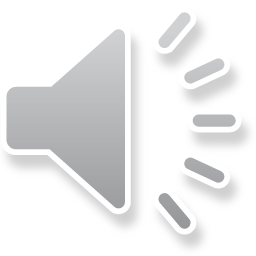 主要内容
经济领域的波折与应对
1
政治领域的波折与应对
2
3
国际变局的考验
1
经济领域的波折与应对
双轨价格
A
B
经济波折
价格改革闯关
C
抢购风潮
（1）双轨价格
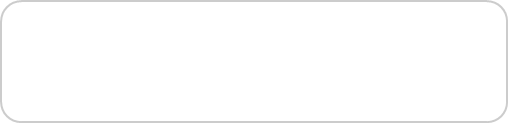 1985年实行双轨价格
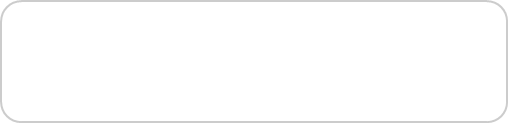 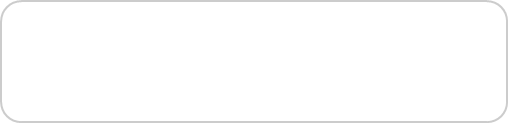 促进了企业改革
调动了企业的积极性
造成了商业投机和分配
不公，为腐败提供温床
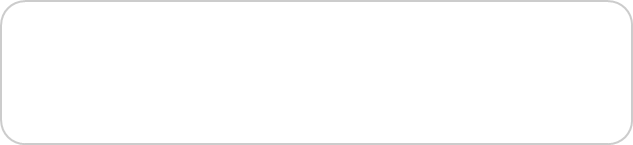 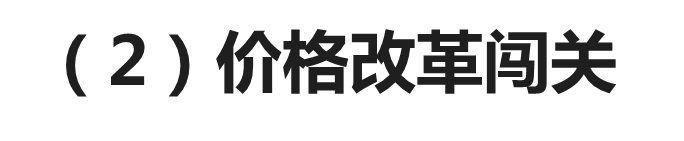 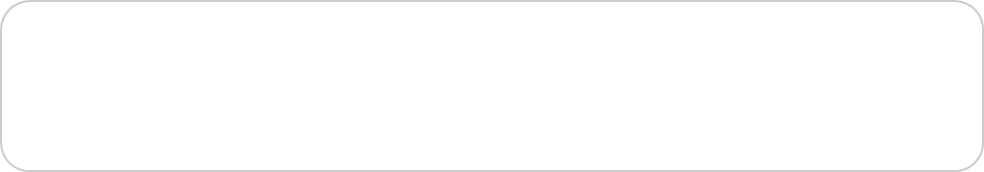 理顺物价，改革才能加快步伐。

                ——邓小平在会见朝鲜政府代表团
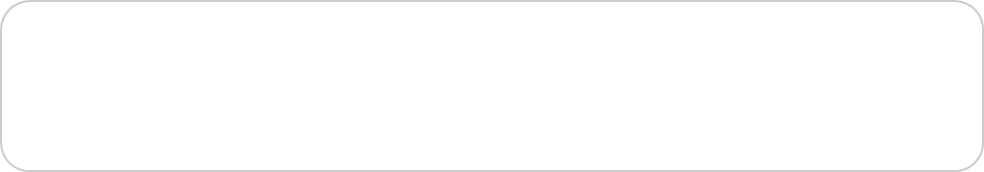 我们现在还要过几个险关，主要的还
是理顺物价，这个关过了，还要过其
他的关，这就是最大的风险。

                             ——邓小平会见美国客人
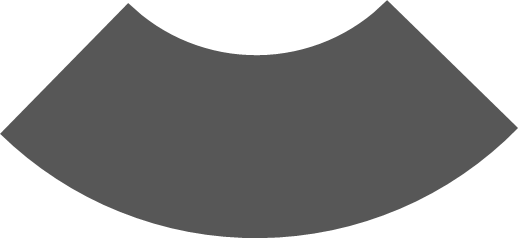 1988年
调放结合，以调为主
调放结合，以放为主
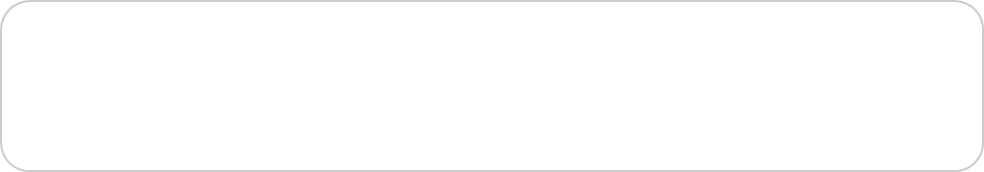 主要是调整，
但幅度较小
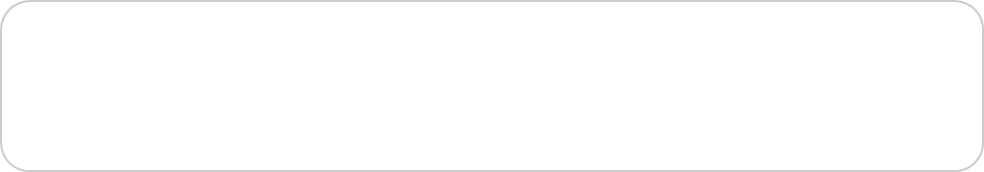 价格改革逐渐放开，推进价格闯关是一个总的方向
（3）抢购风潮
涉及范围广
盲目性大
卷入的群众多
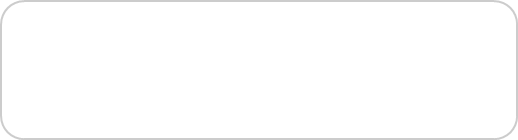 （4）应对措施
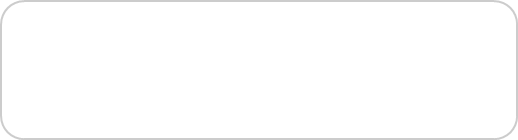 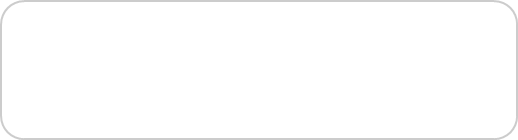 加强物价管理
压缩基建规模
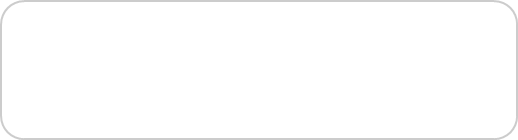 确保下半年不出现新的调价政策
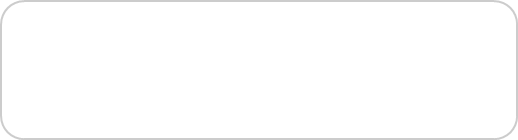 做好粮、面、油的收购工作
2
政治领域的波折与应对
（1）政治风波的始末
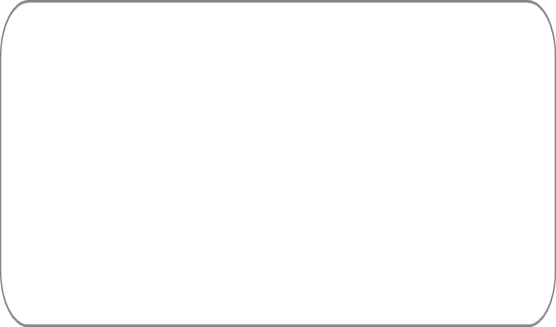 “这场风波迟早要来。这是国际的大气候和中国自己的小气候所决定了的，是一定要来的，是不以人们的意志为转移的，只不过是迟早的问题，大小的问题。”——邓小平
（2）新一代中央领导集体的整顿措施
加强党的建设
清理整顿公司
B
A
加大反腐败的力度
加强和改善对群众团体和民主党派的领导
D
3
国际变局的考验
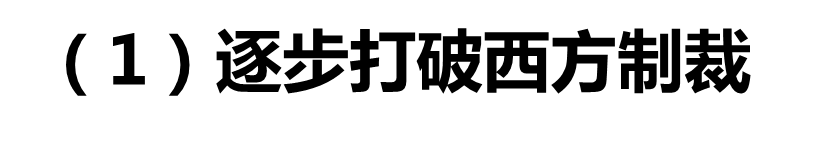 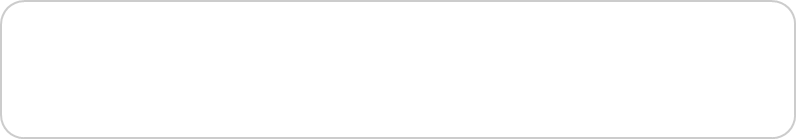 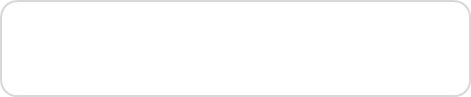 中国打破西方的制裁
中国打破制裁的条件
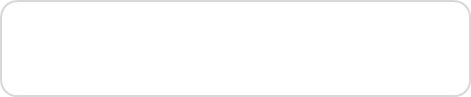 改善与日本、西欧、
美国的关系
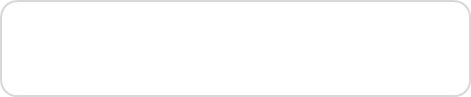 美国对中国的制裁
（2）经受苏东剧变的考验
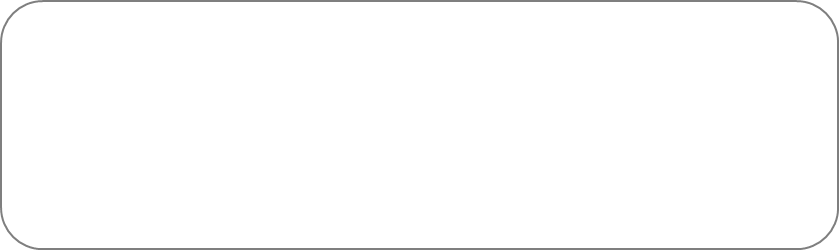 要在多极化的进程中发挥作用，继续反对霸权主义、强权政治，建立国际政治经济新秩序。
思考题
为什么说中共十一届三中全会是新中国成立以来的伟大历史转折?
参考文献
1、刘廷和：《苏东剧变主要原因探析》，山东大学出版社。
2、郑必坚：《邓小平理论基本问题》，中共中央党校出版社。
Thank you!